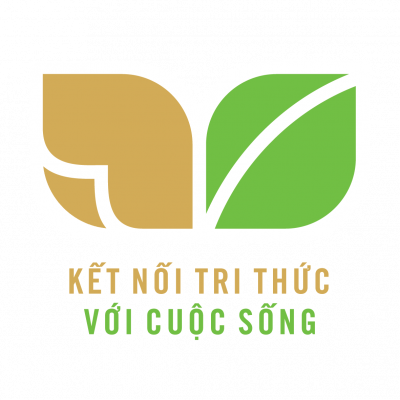 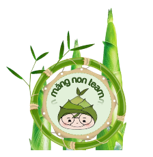 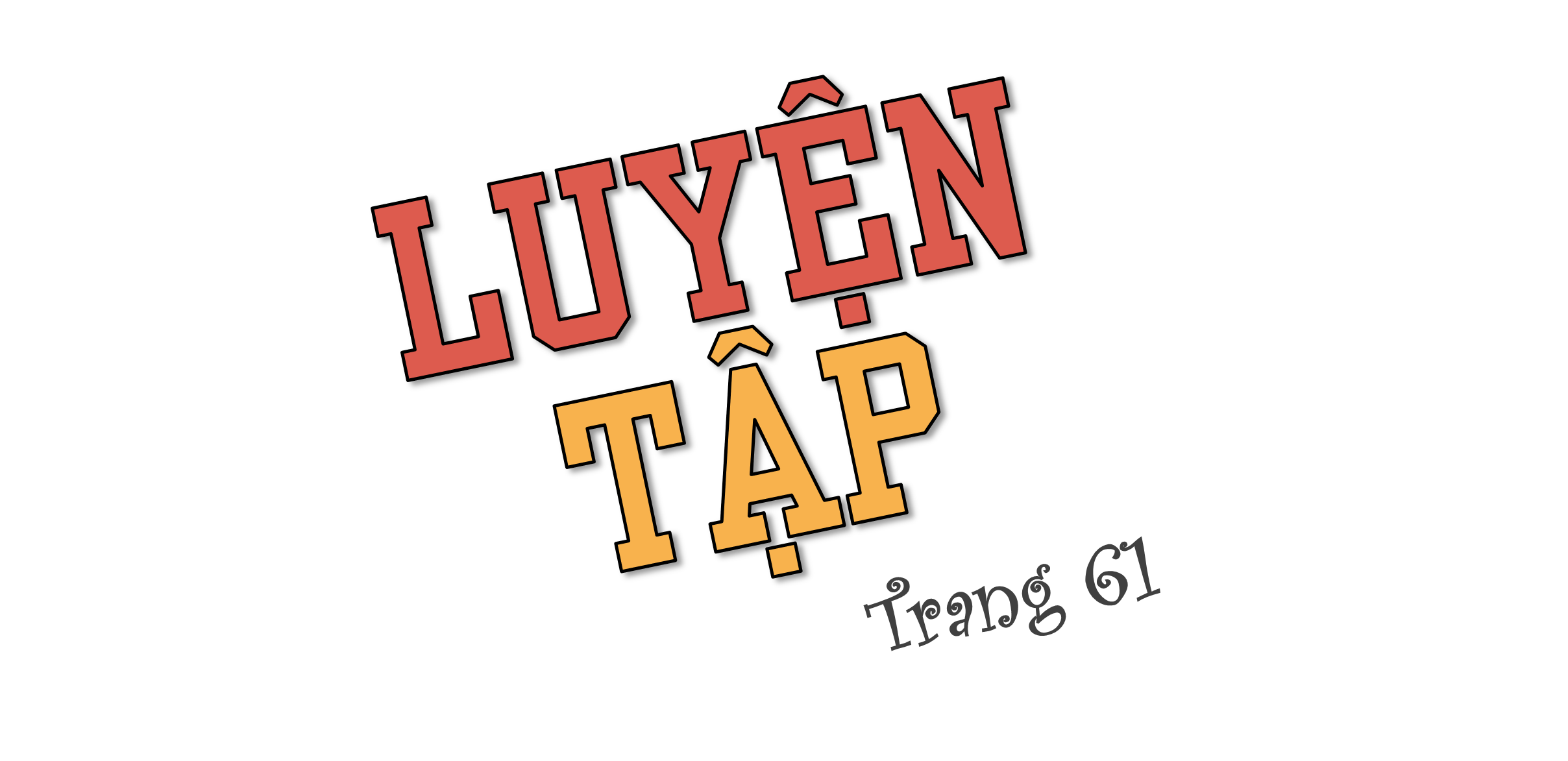 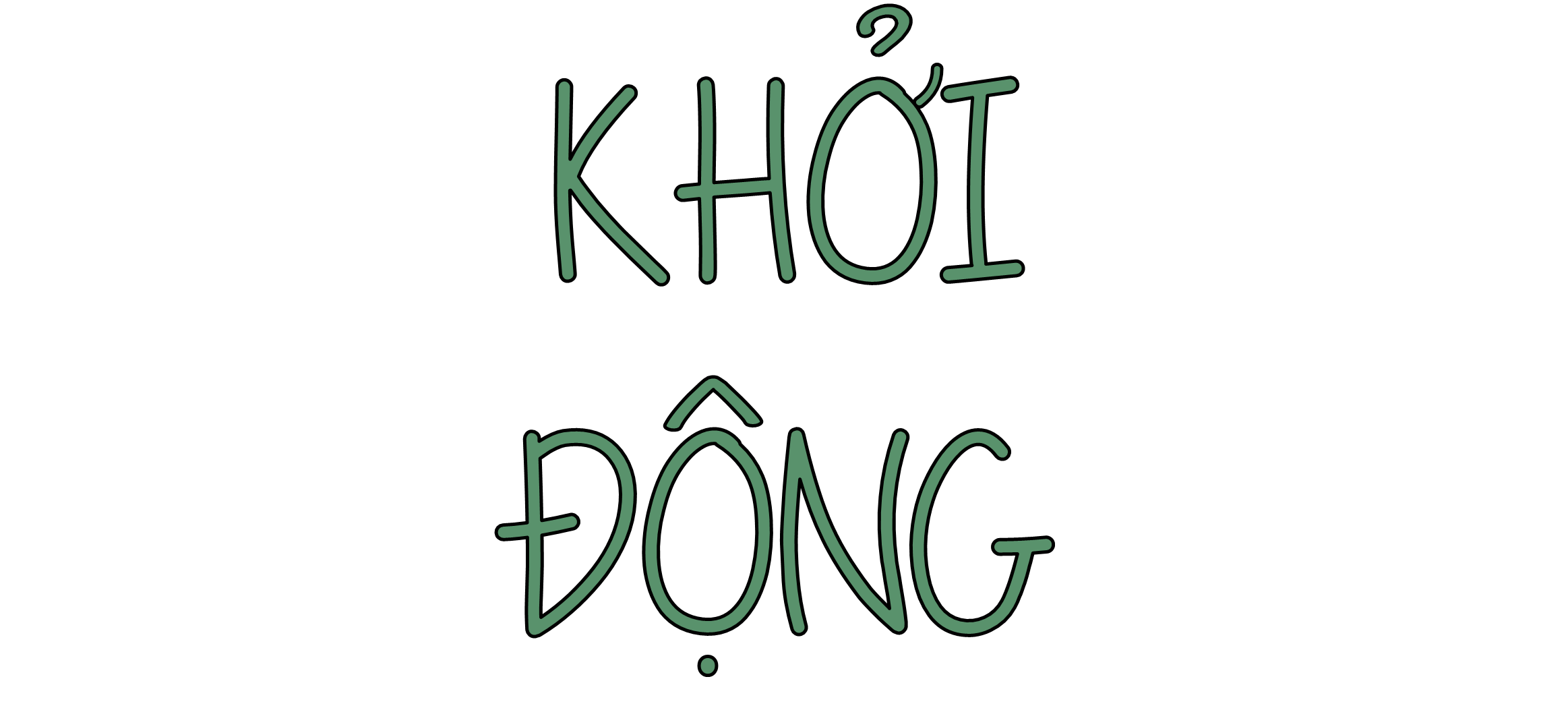 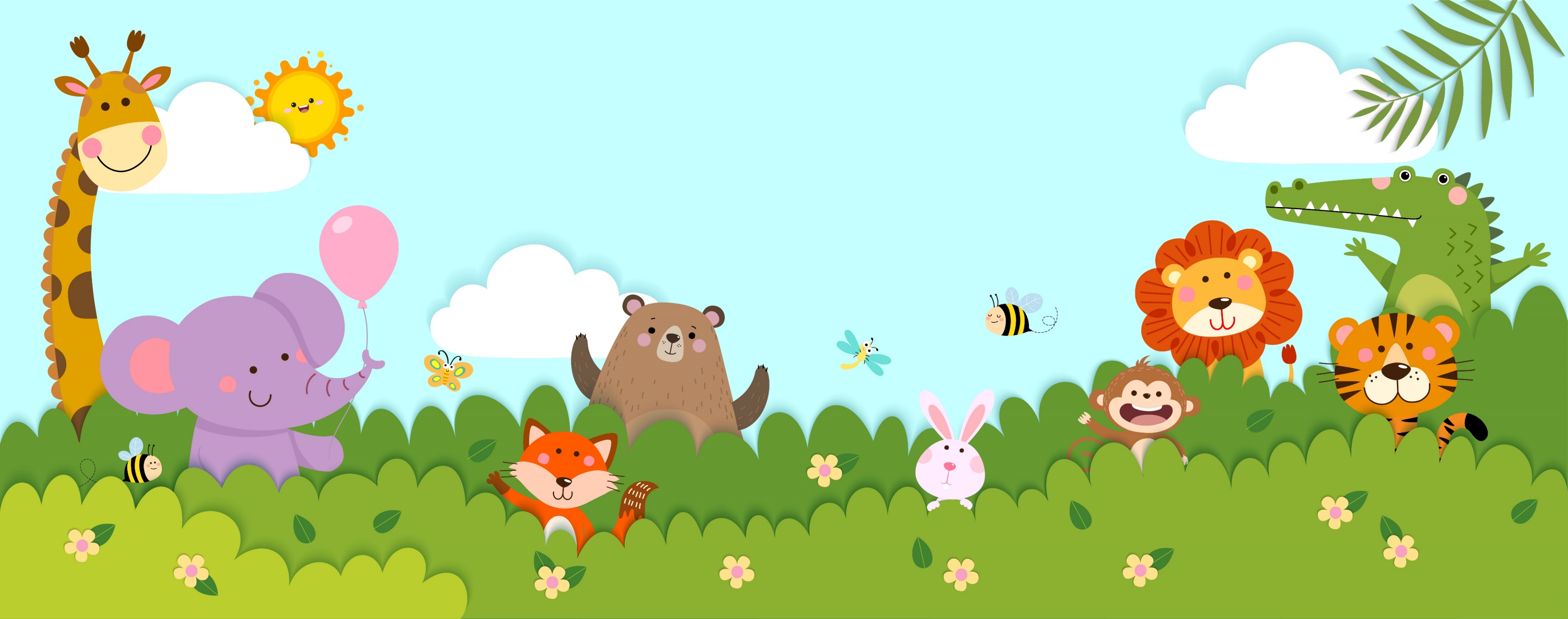 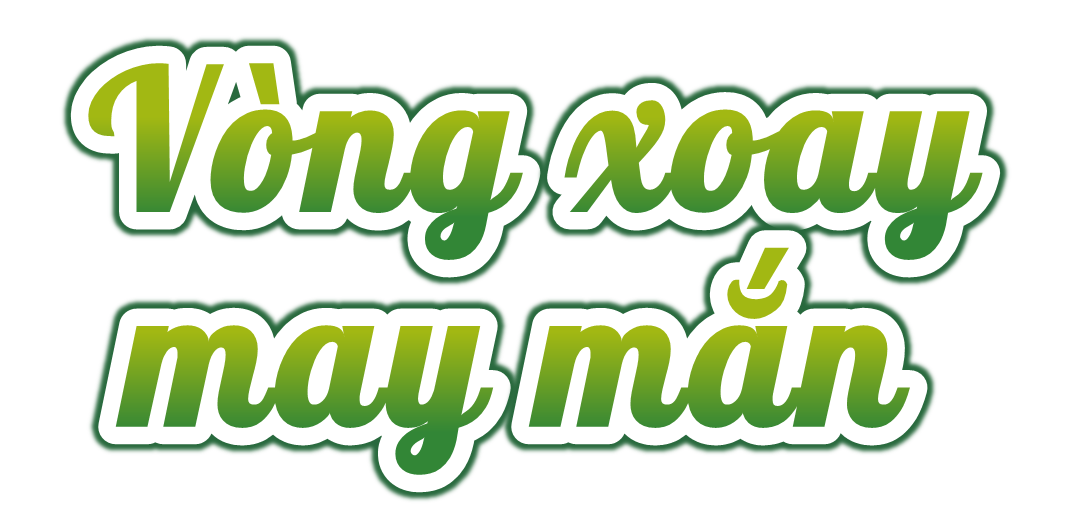 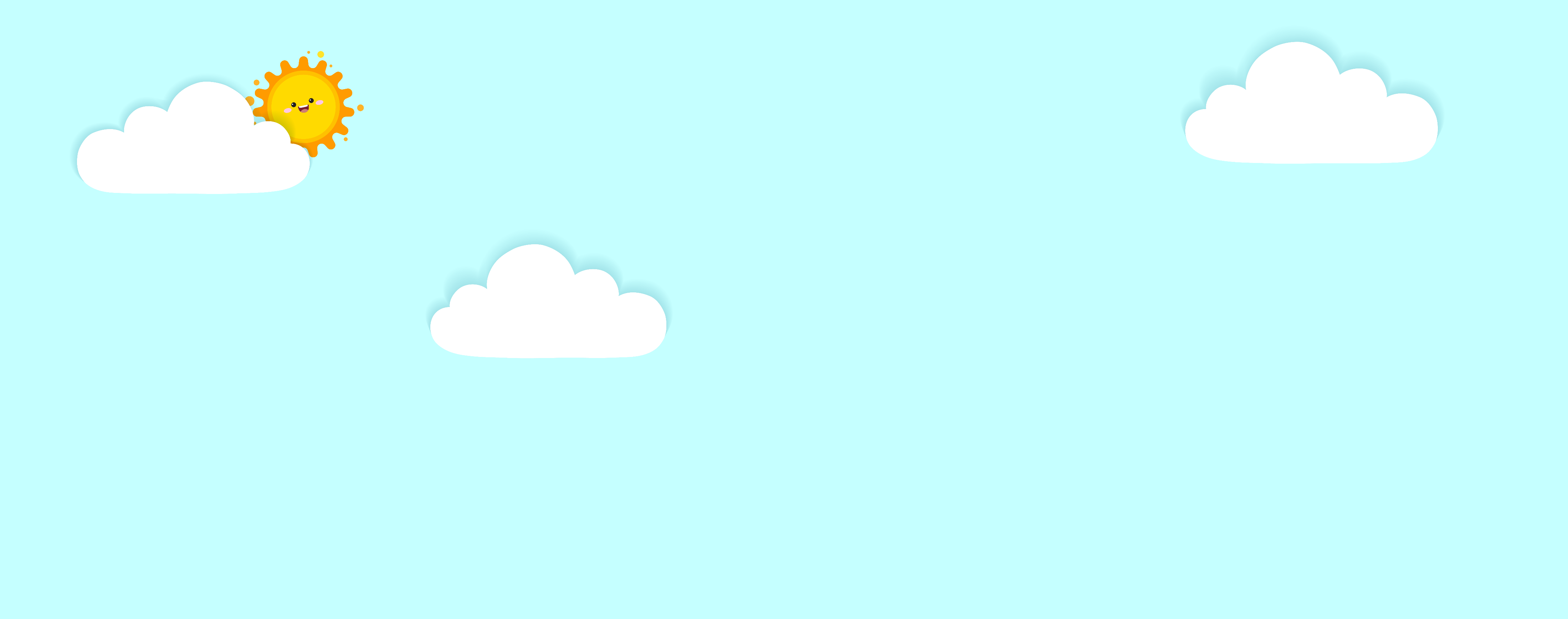 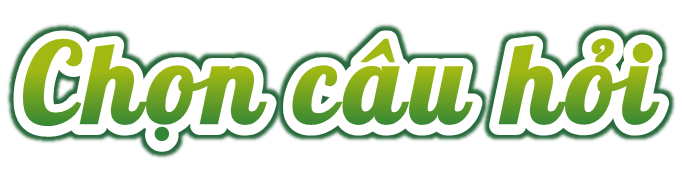 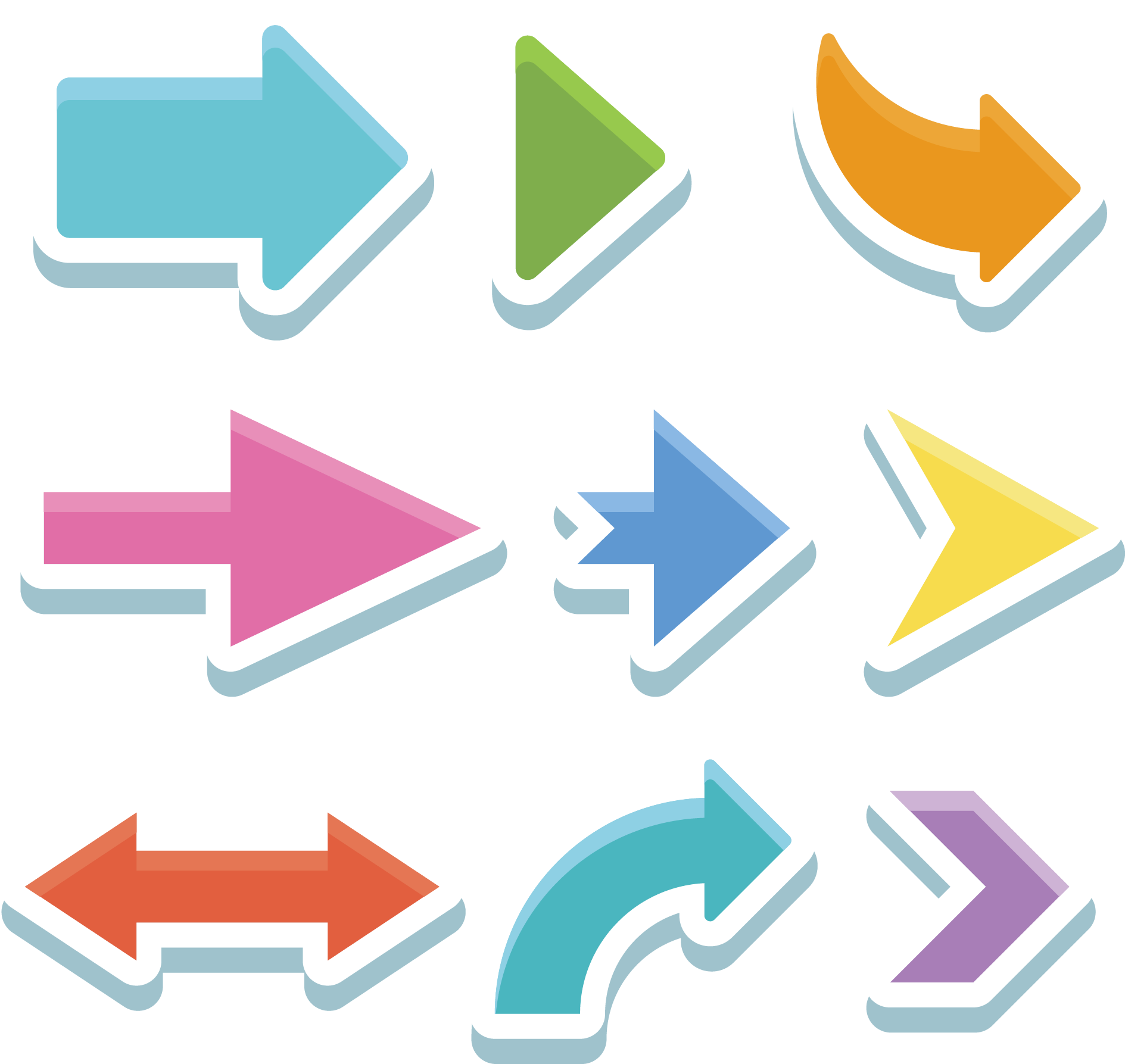 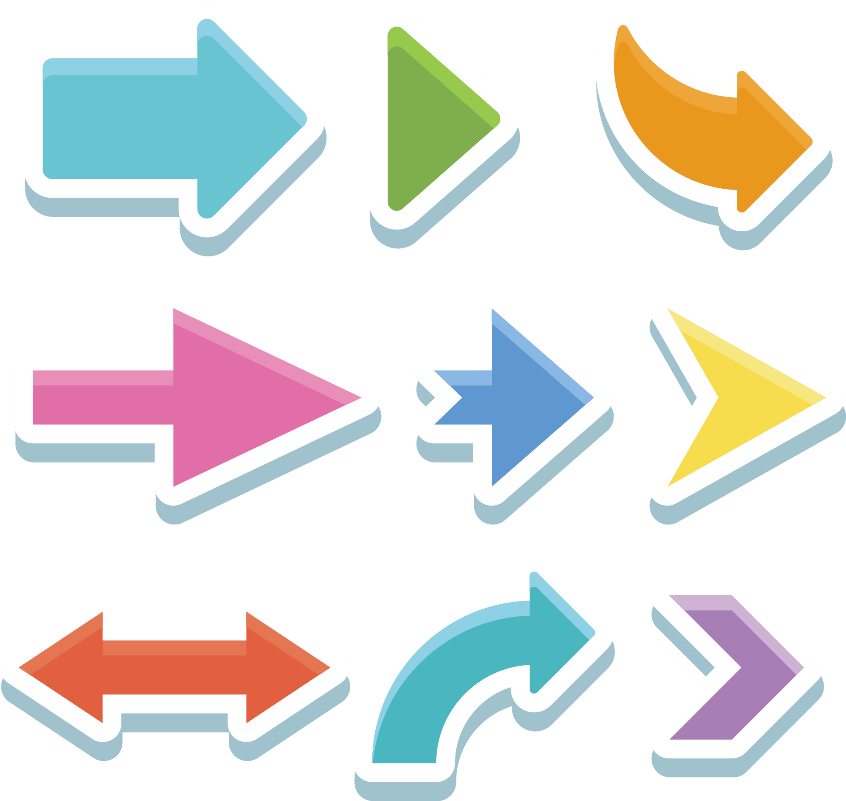 [Speaker Notes: GV nhấn vào mũi tên màu xanh để cho vòng xoay quay tròn, nhấn them 1 lần nữa để vòng xoay dừng lại.Nếu mũi tên vàng hướng đến con vật nào, thì kích chọn con vật đó ở phần chọn câu hỏi. Click vào dòng chữ Chọn câu hỏi để về slide cuối]
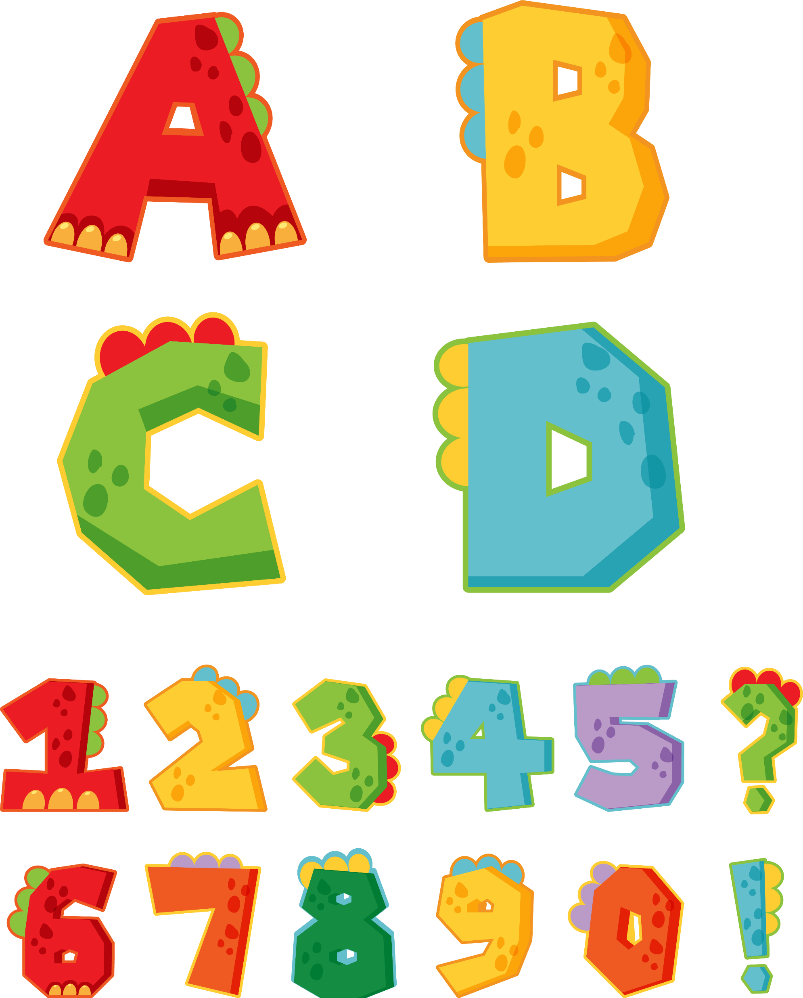 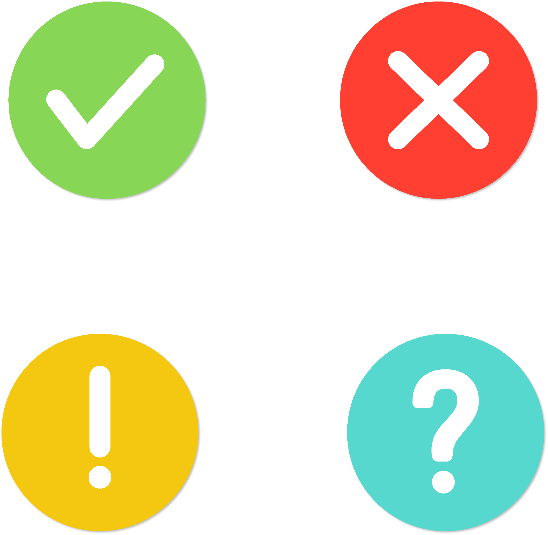 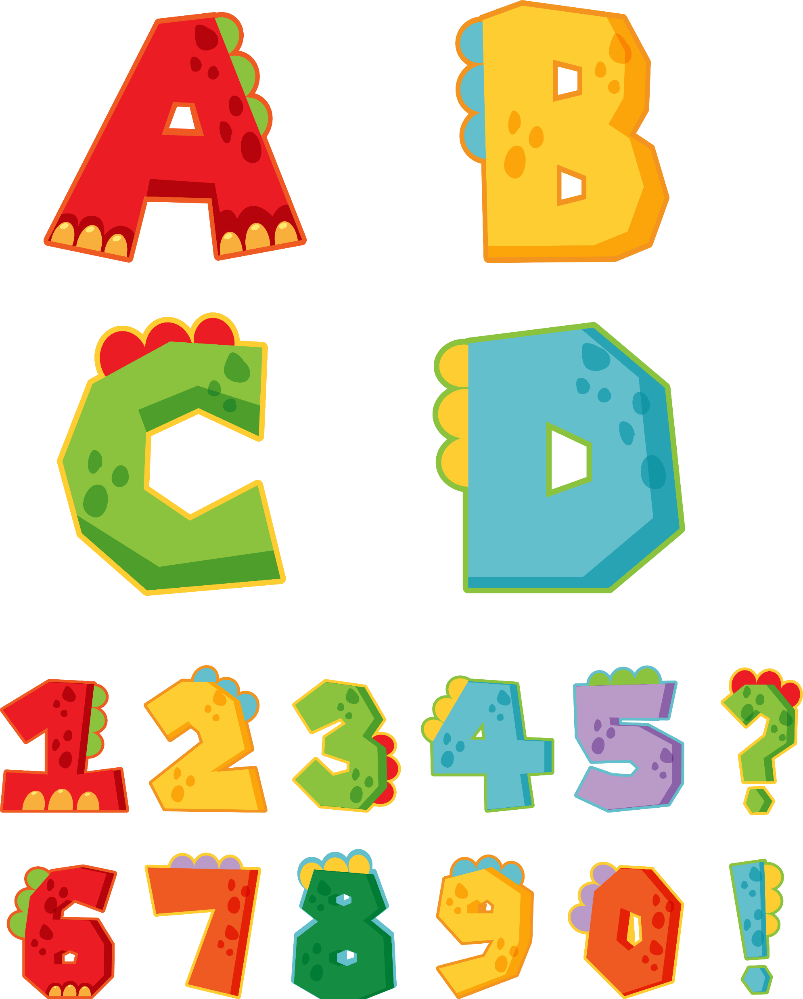 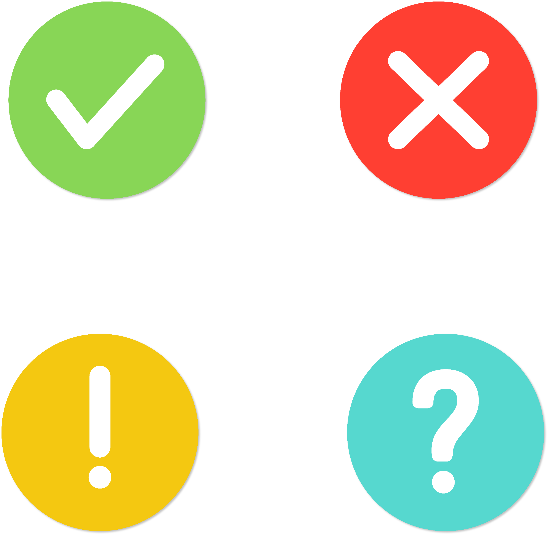 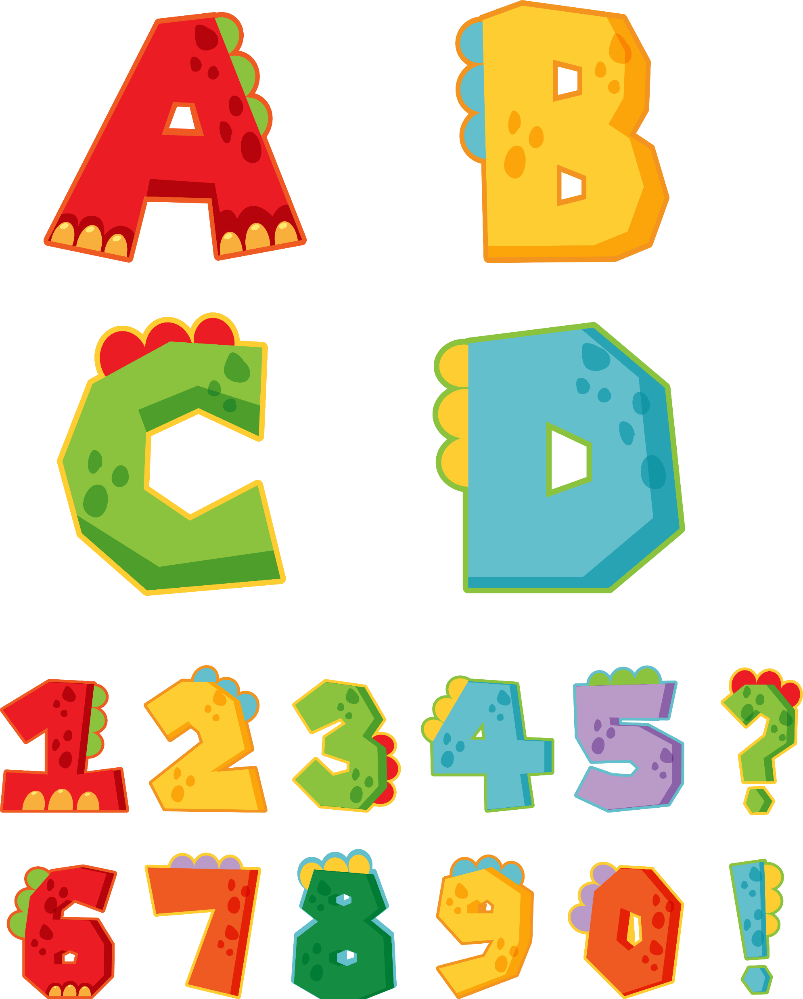 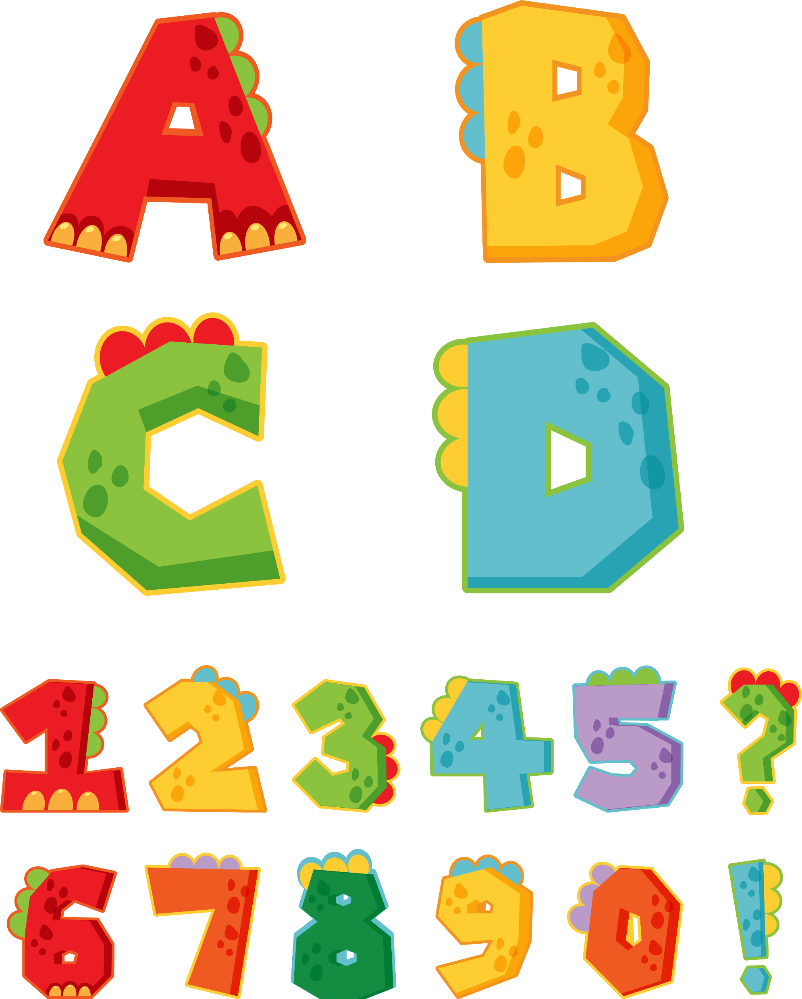 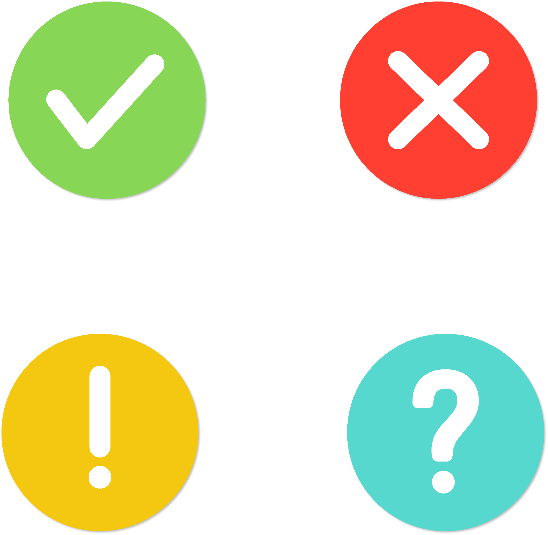 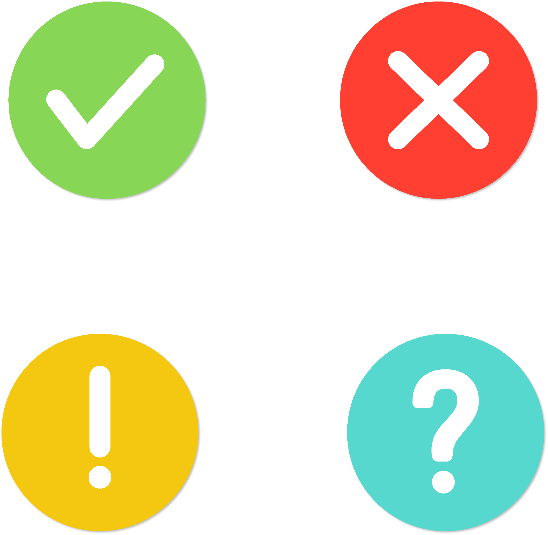 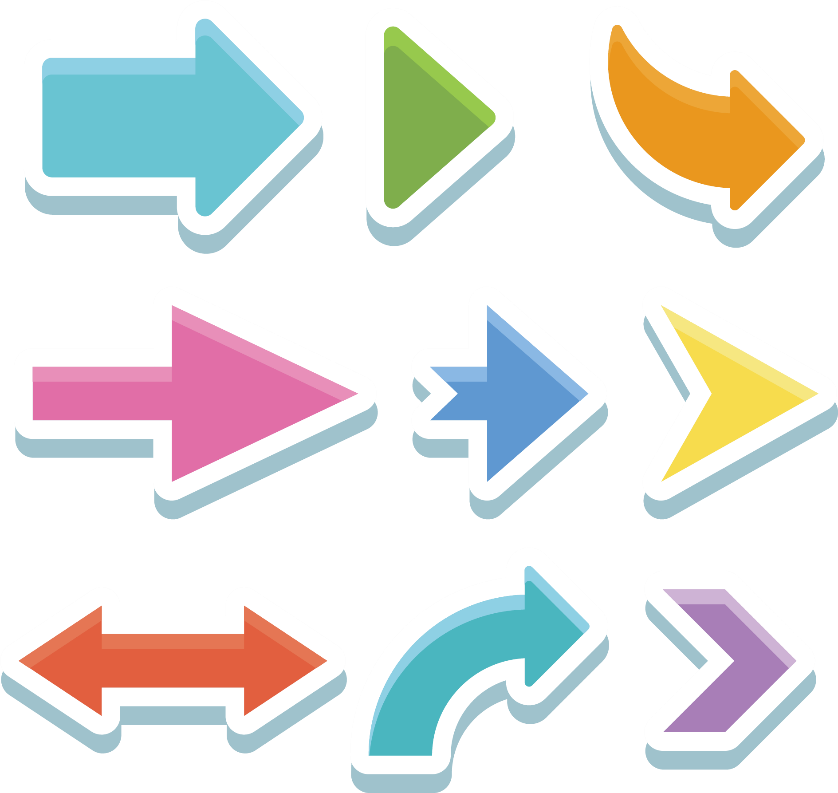 [Speaker Notes: Bấm vào nút quay trở lại để quay trở lại]
Lớp che phủ bên ngoài của con mèo là gì?
Lông vũ
Lông mao
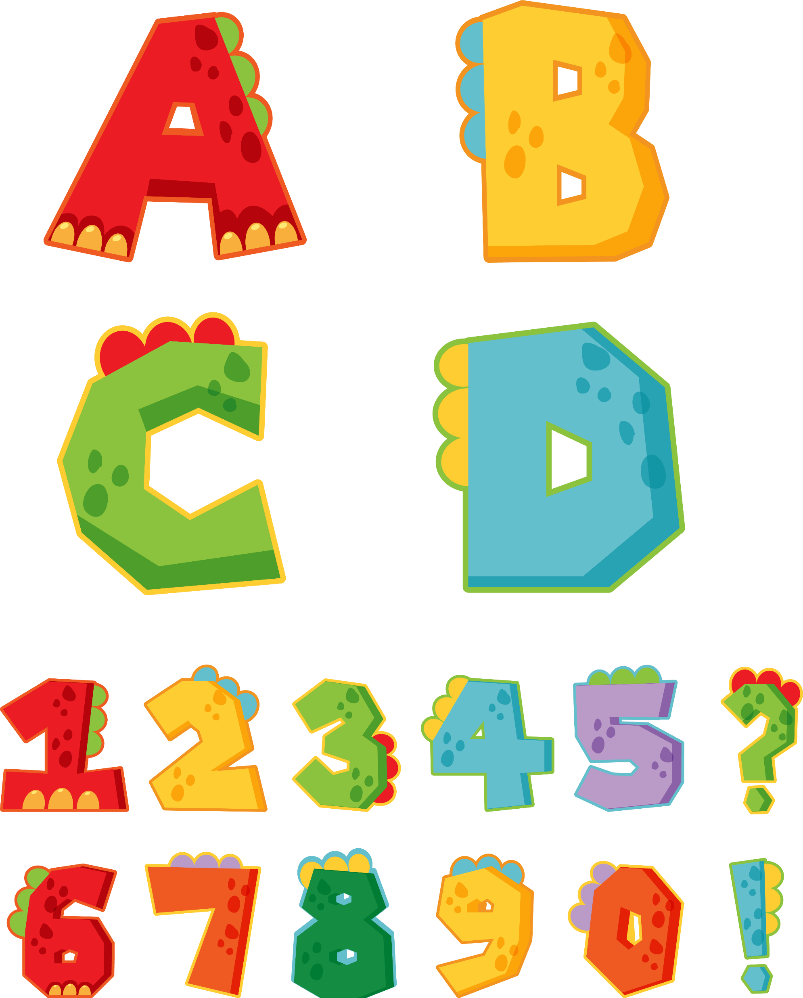 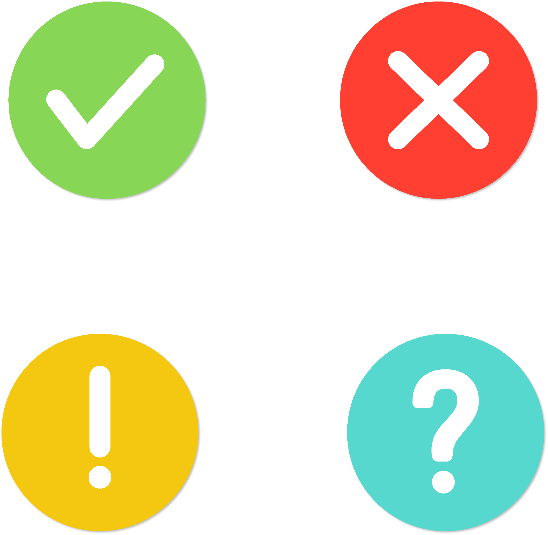 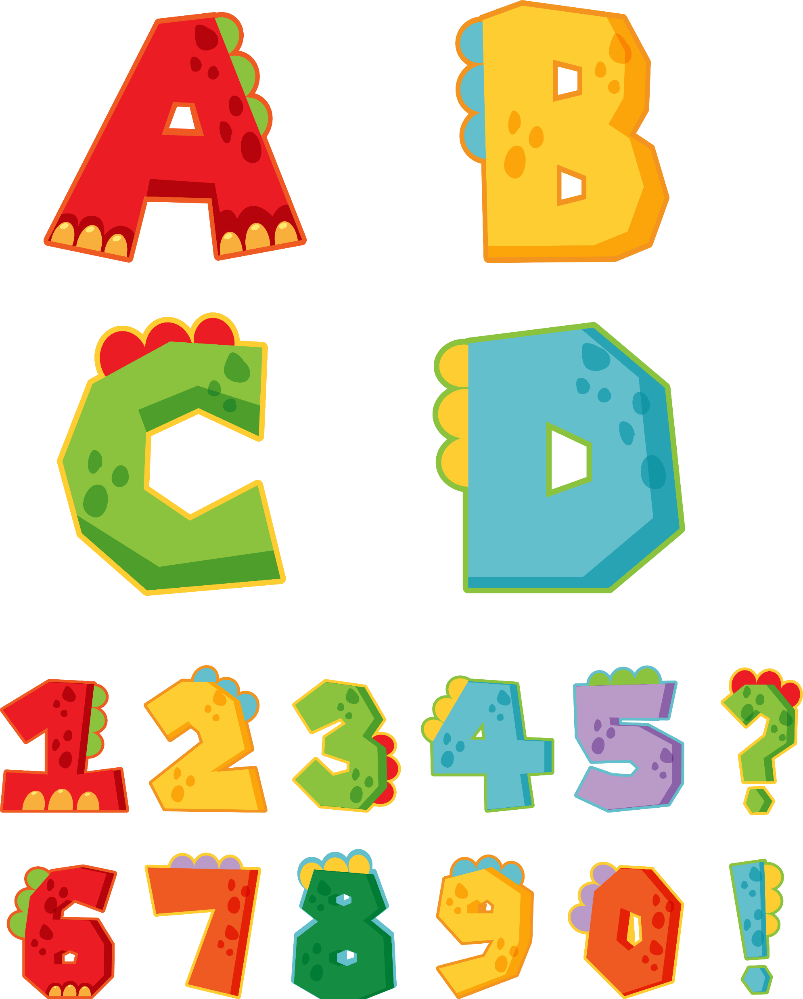 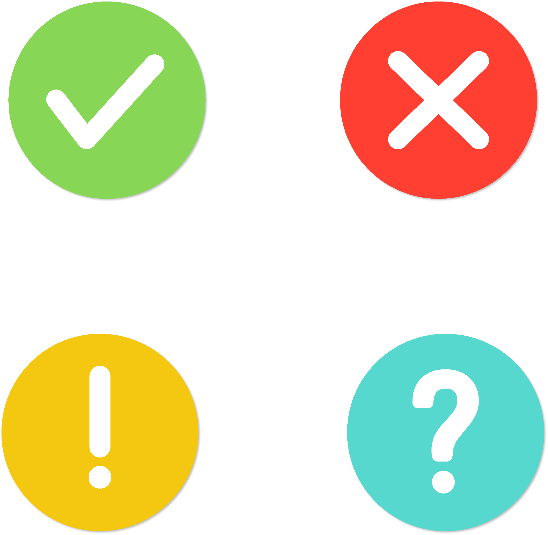 Vảy
Vỏ cứng
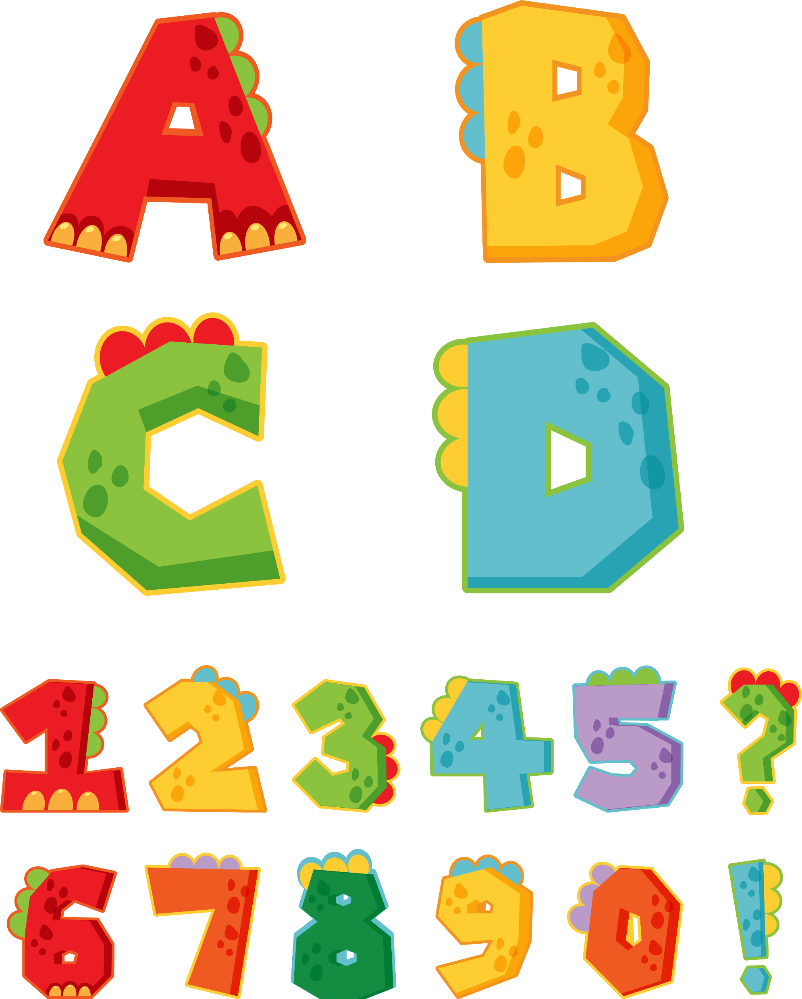 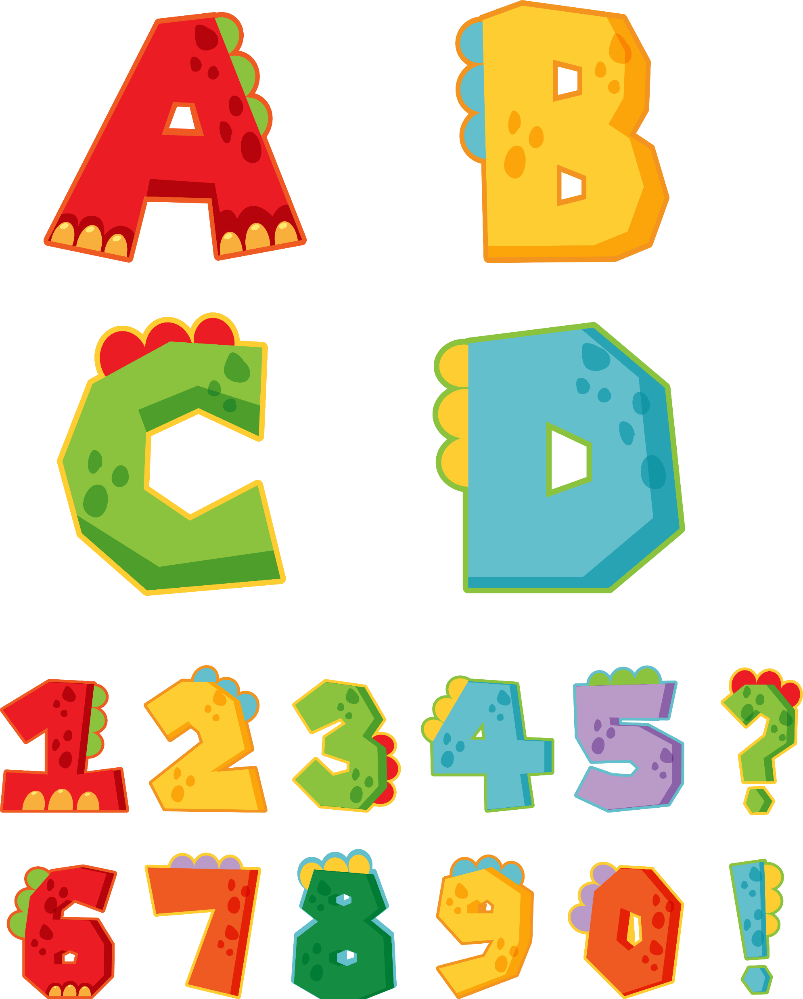 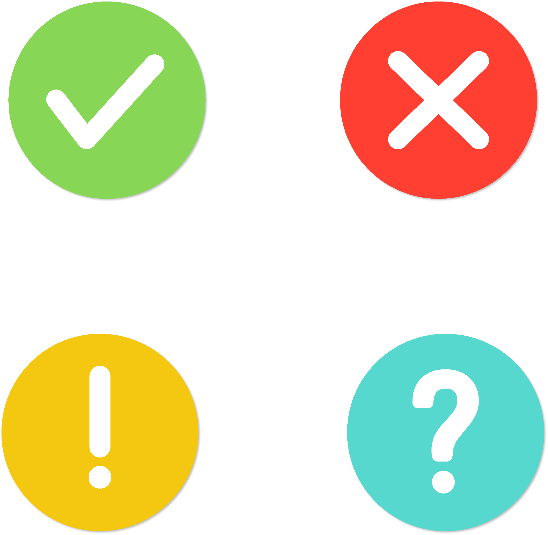 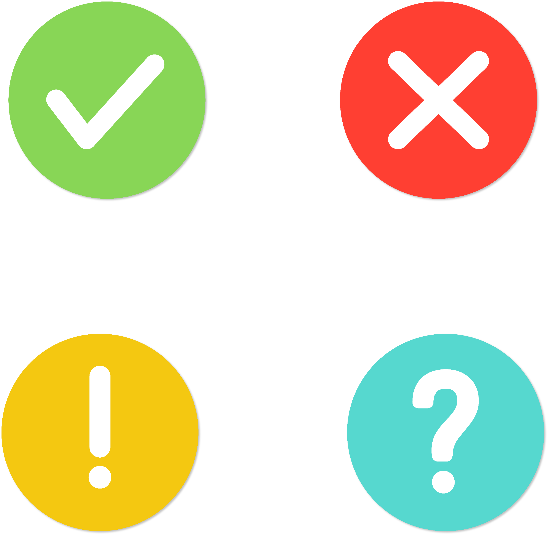 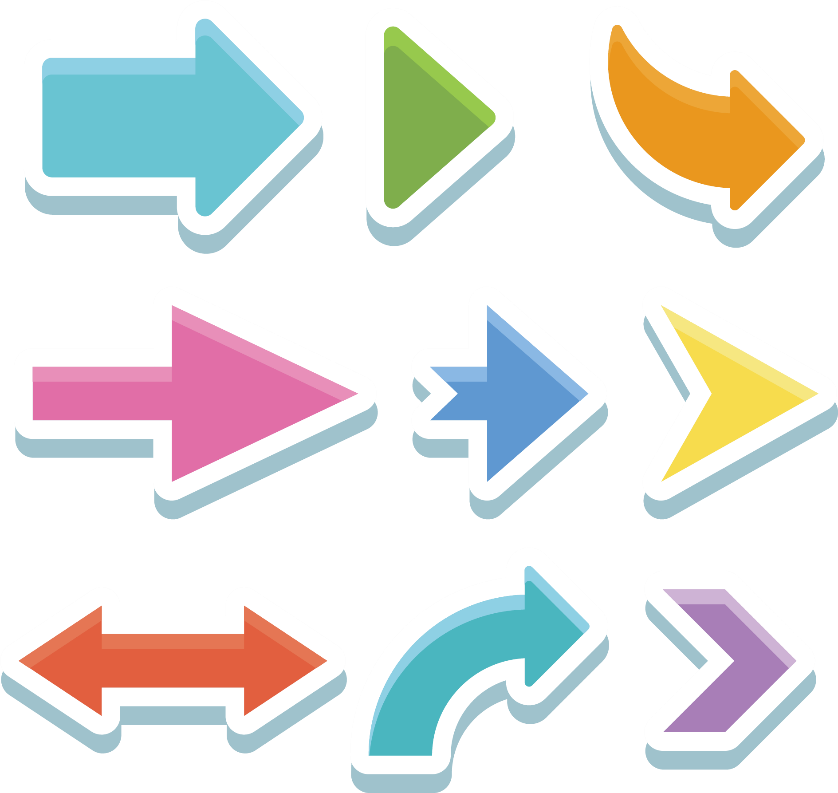 Phân số nào sau đây chưa tối giản?
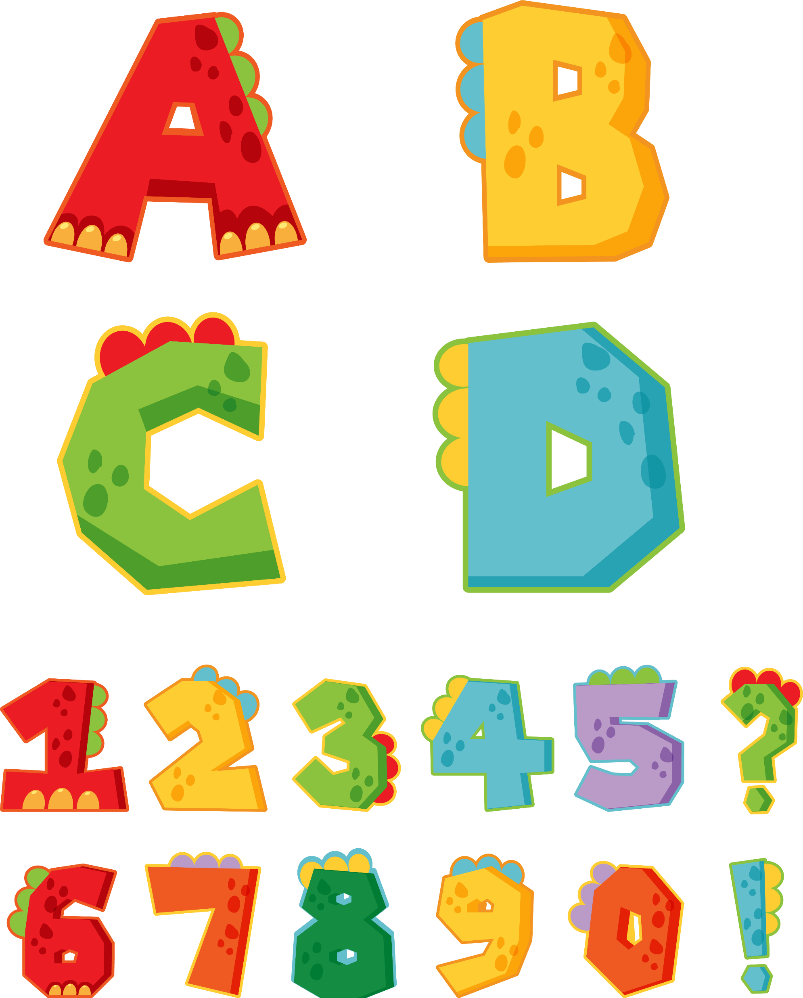 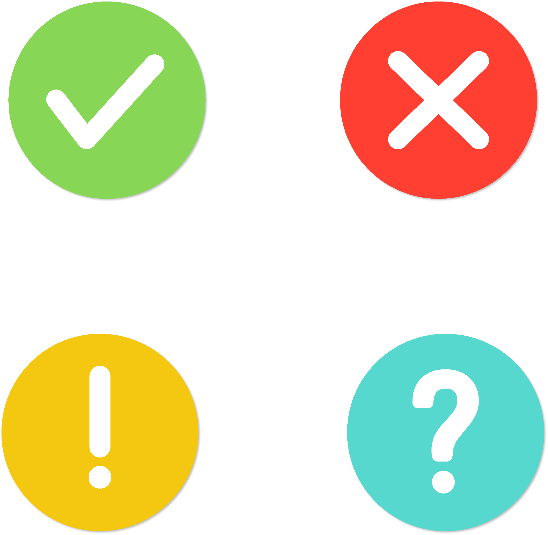 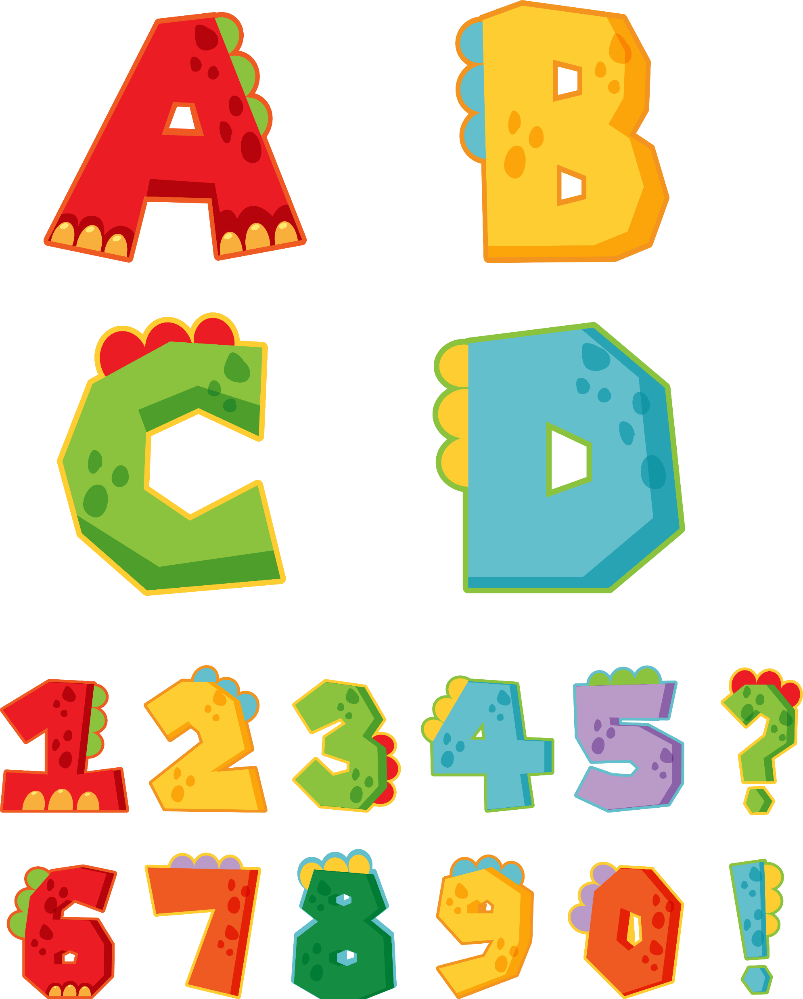 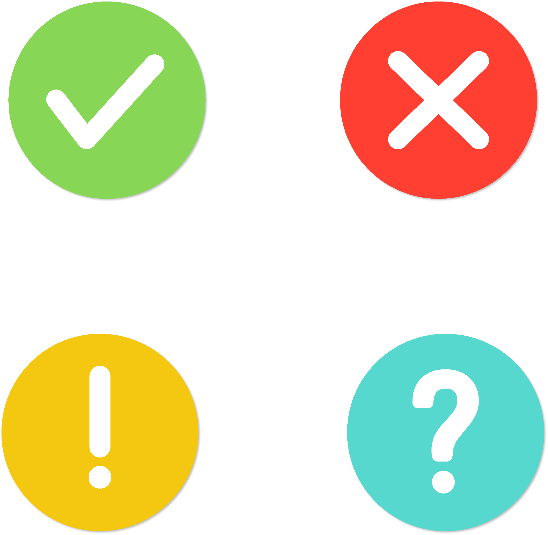 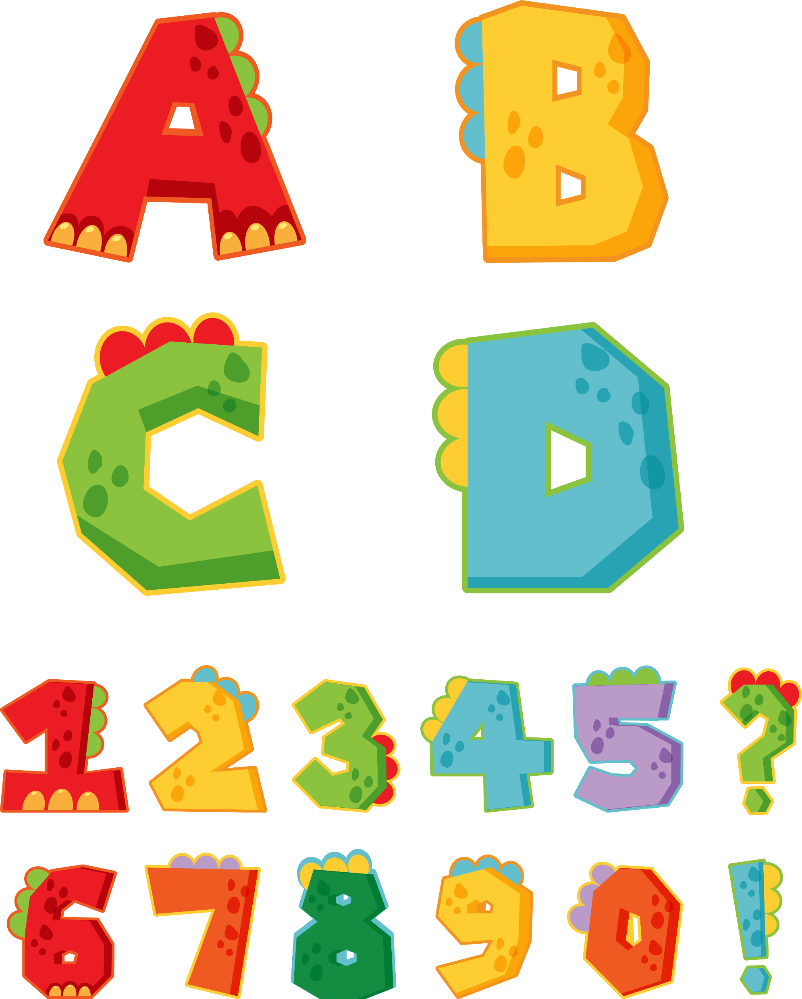 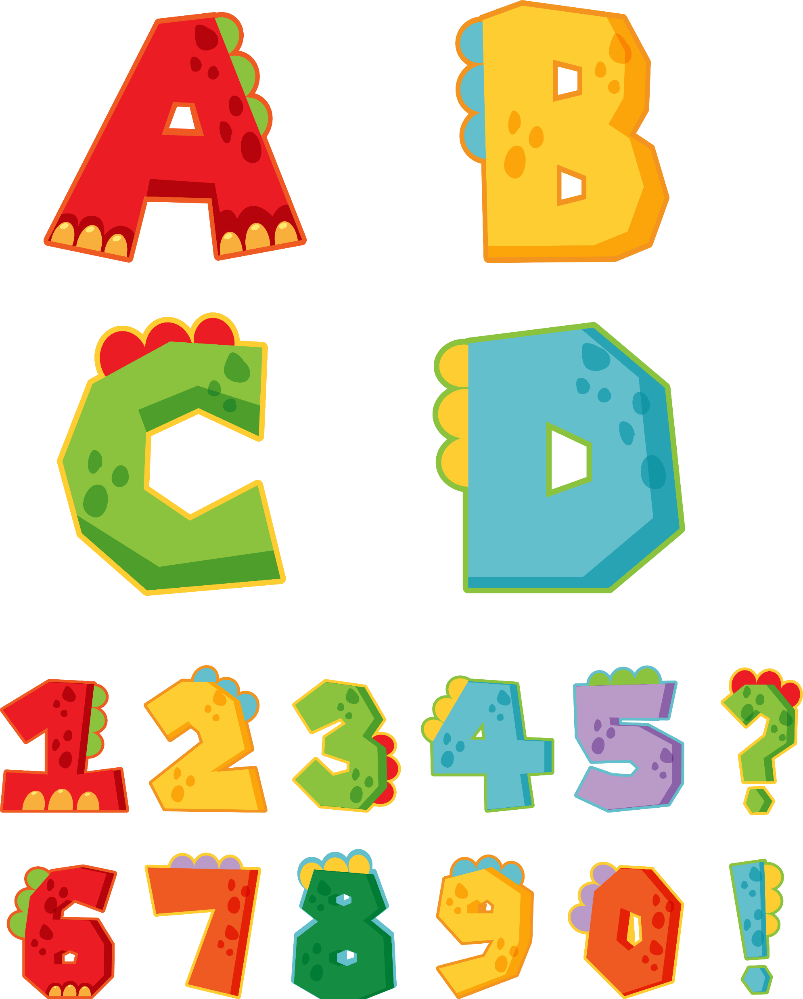 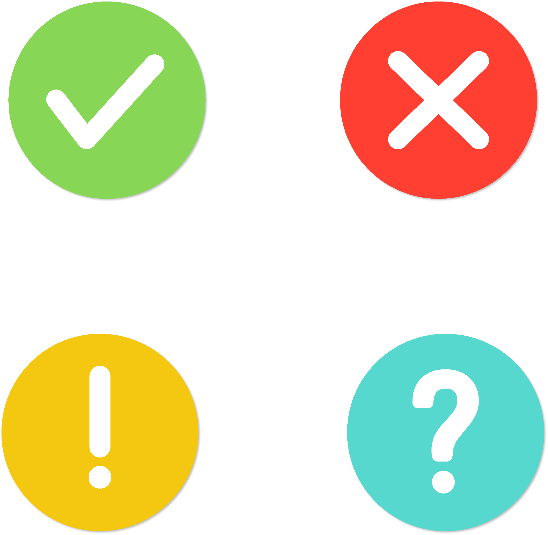 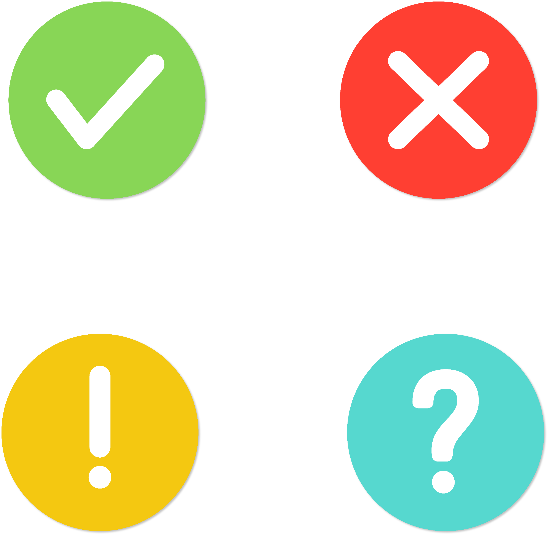 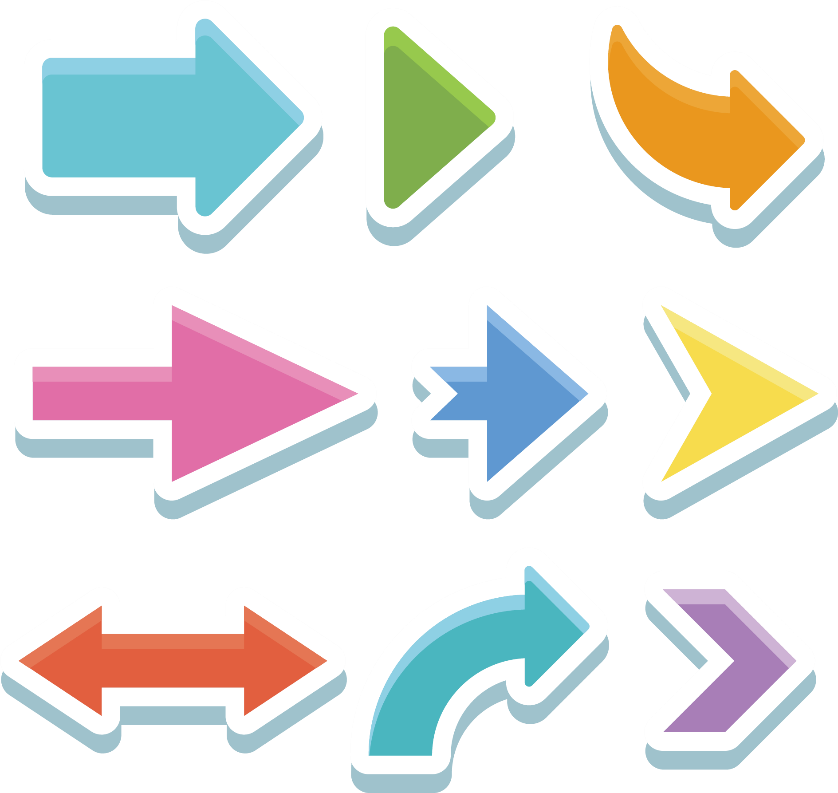 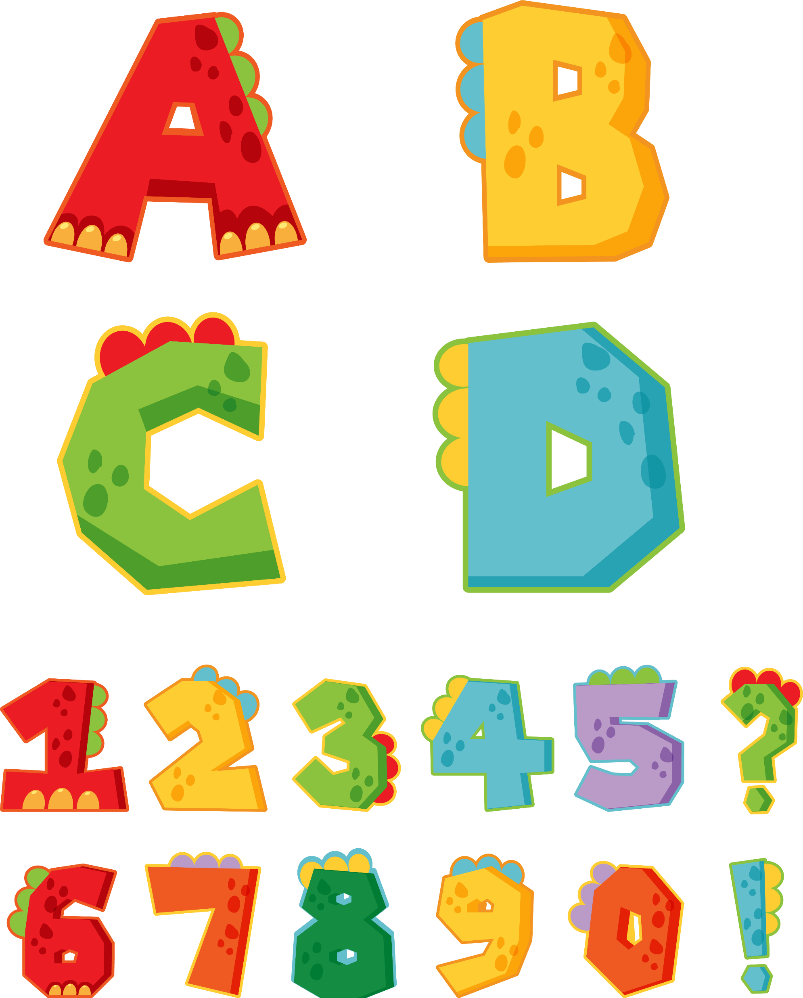 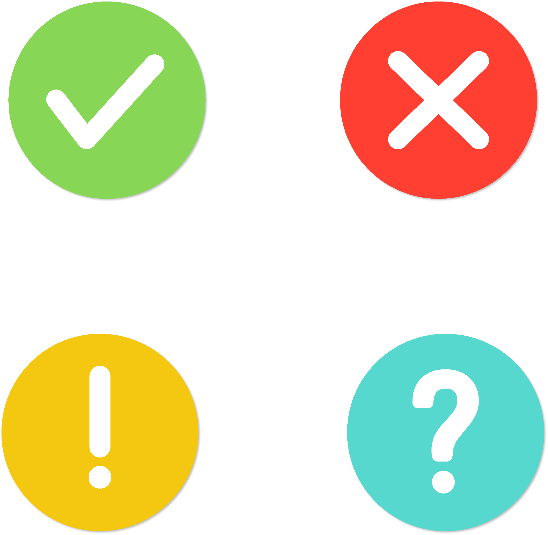 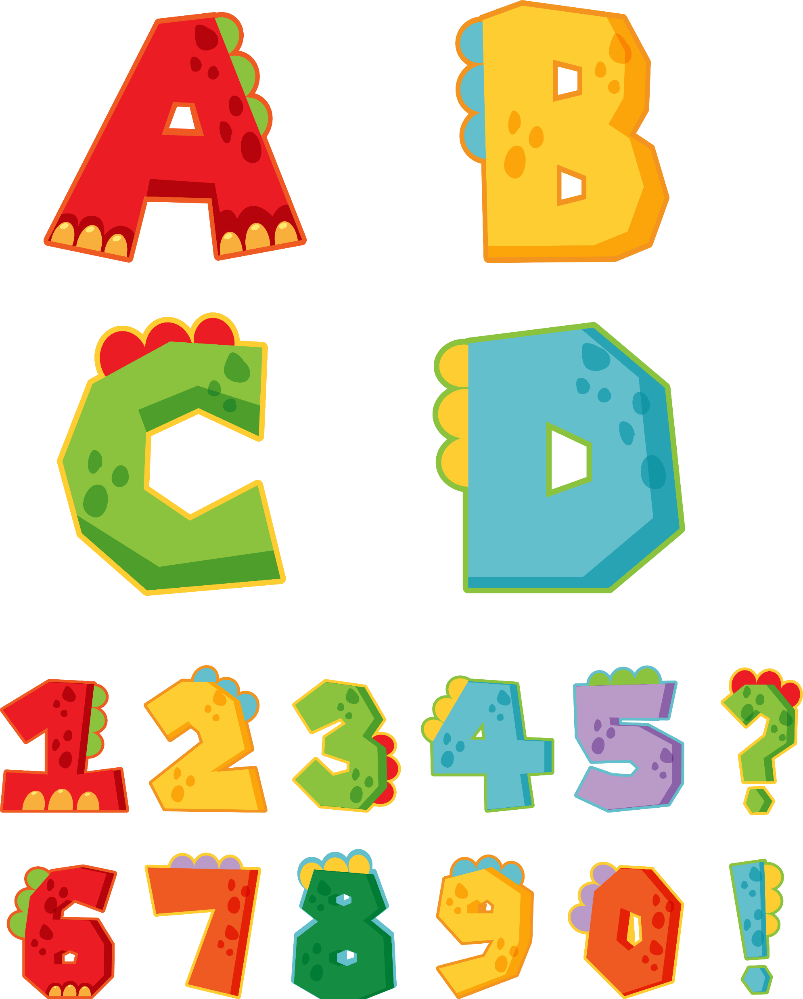 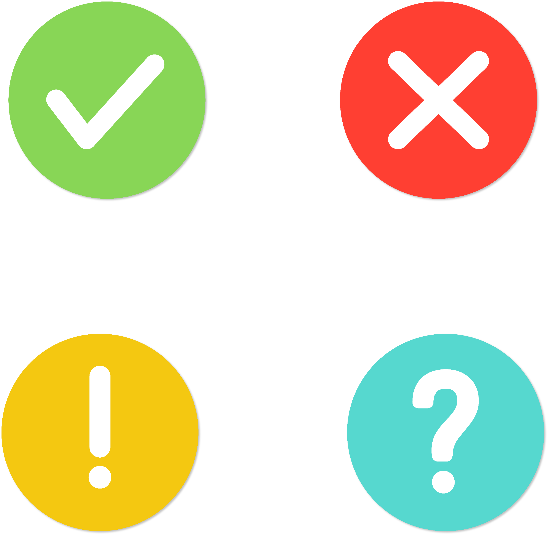 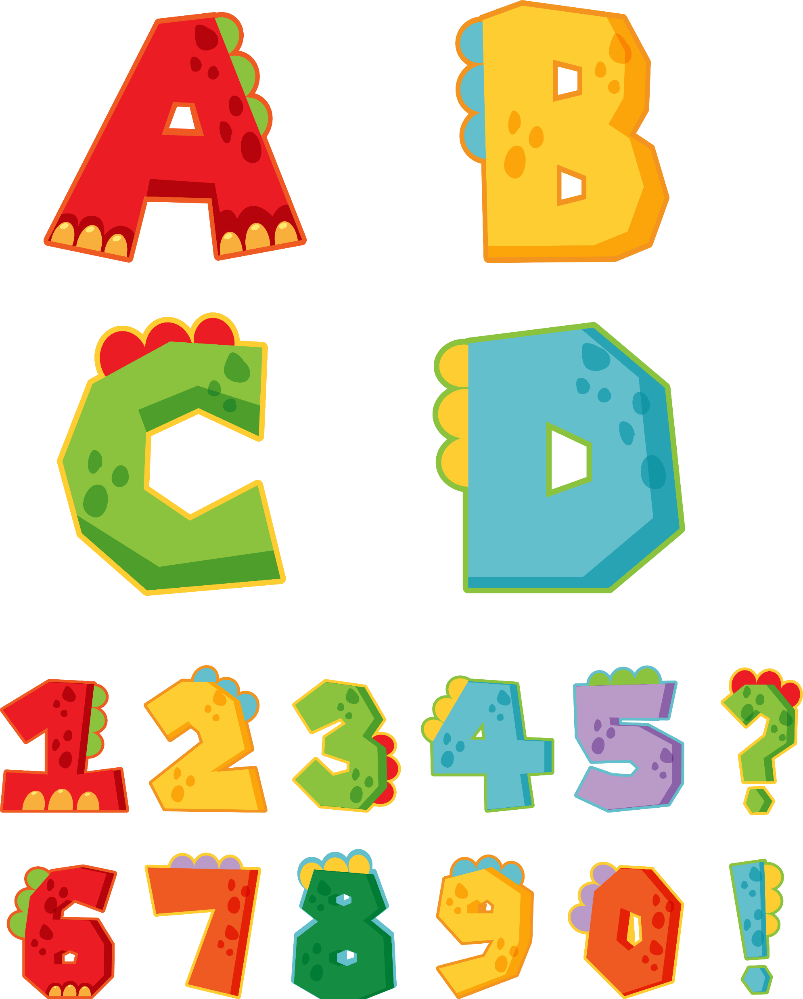 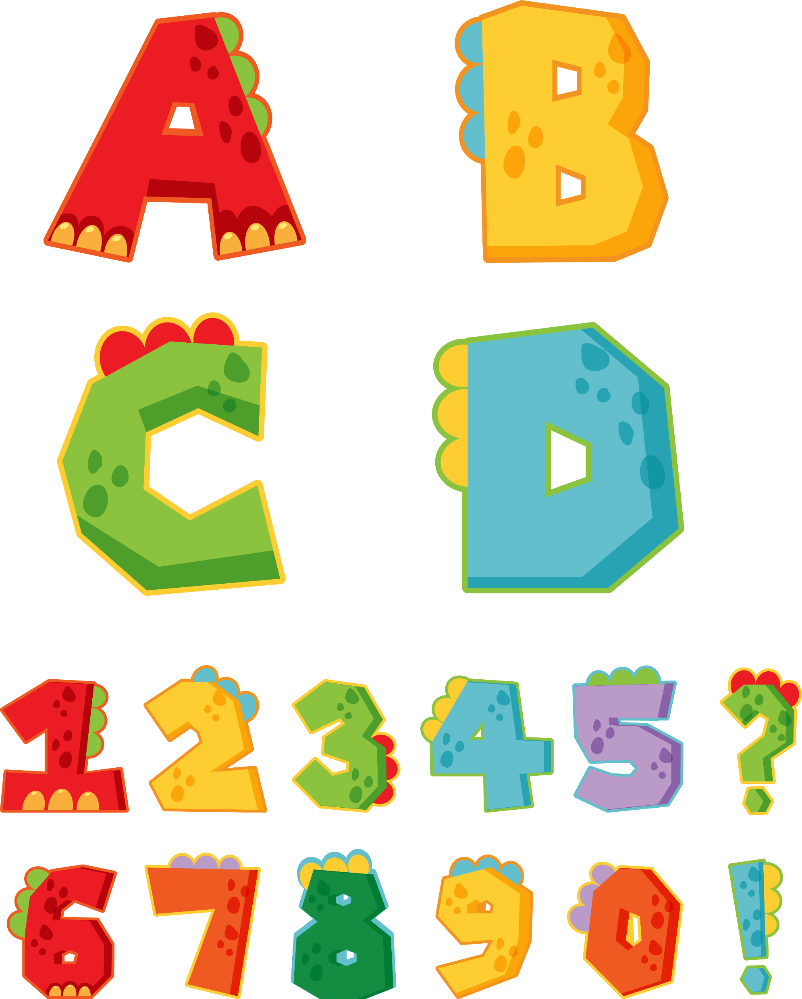 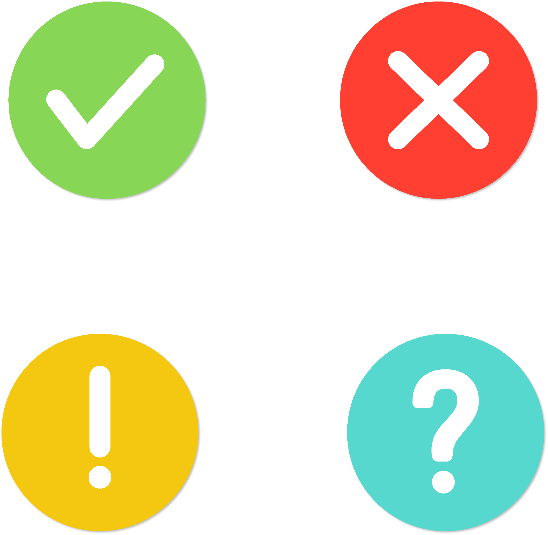 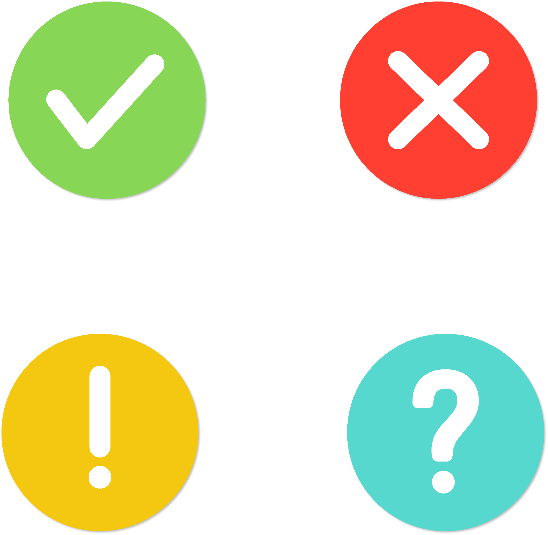 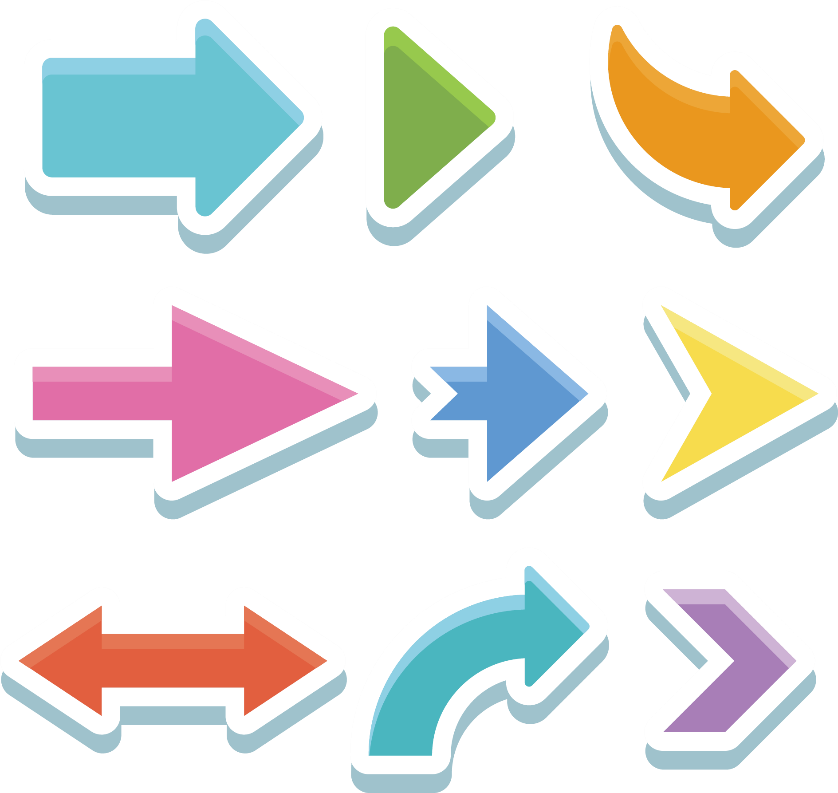 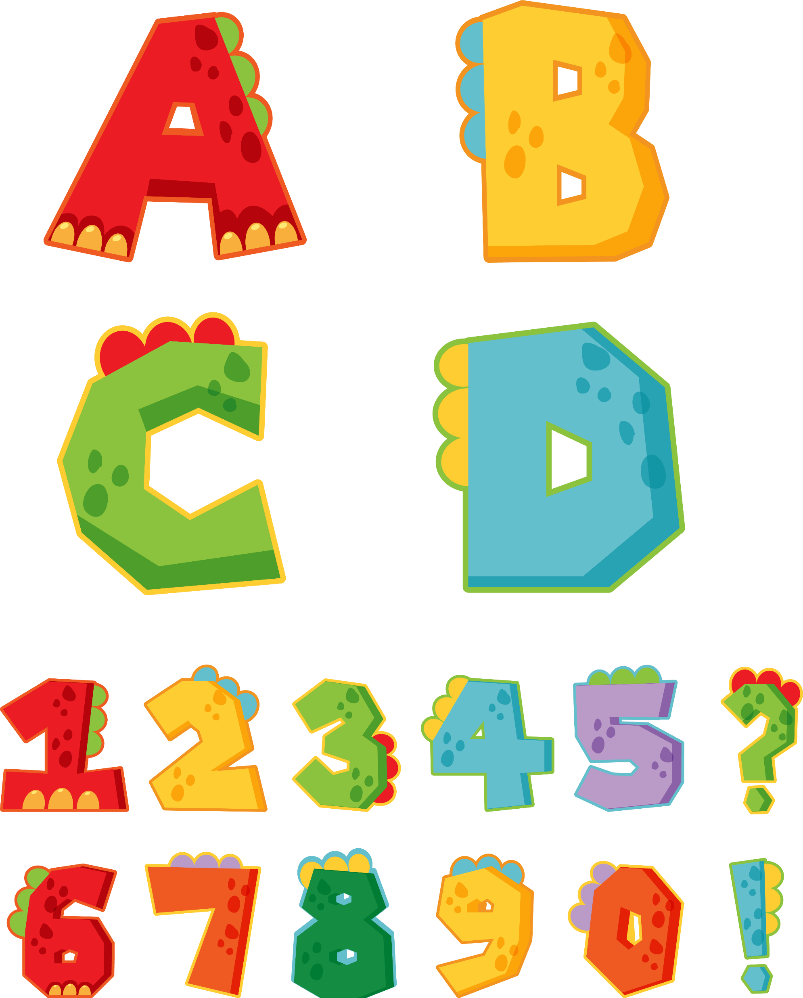 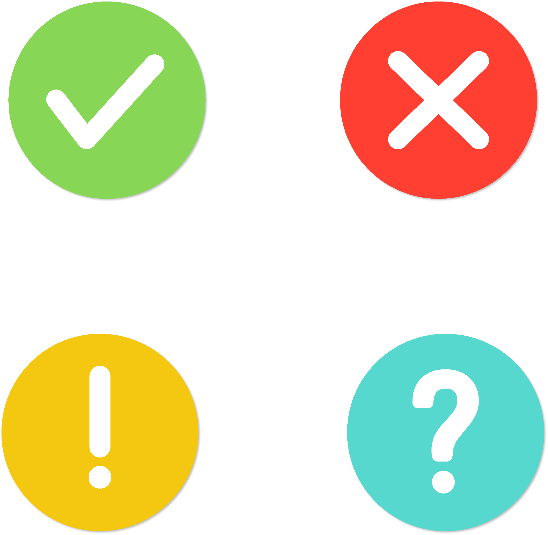 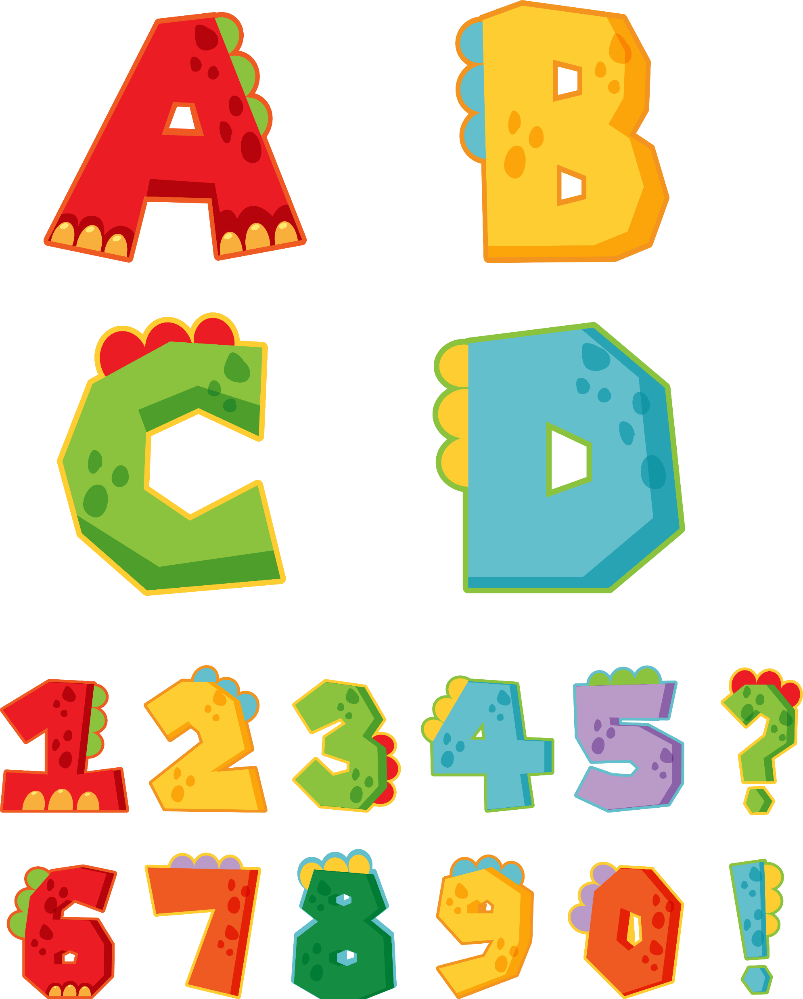 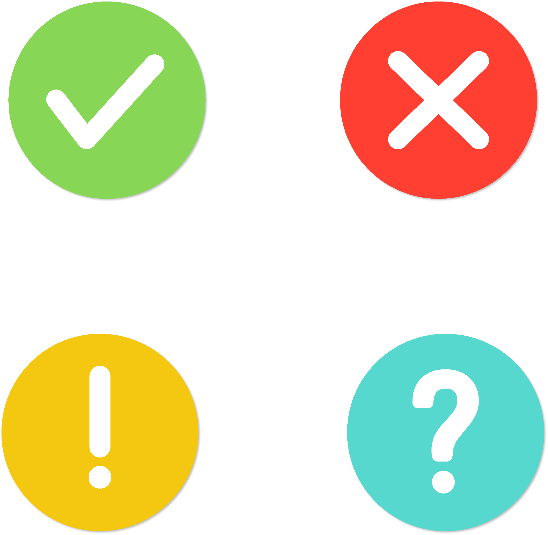 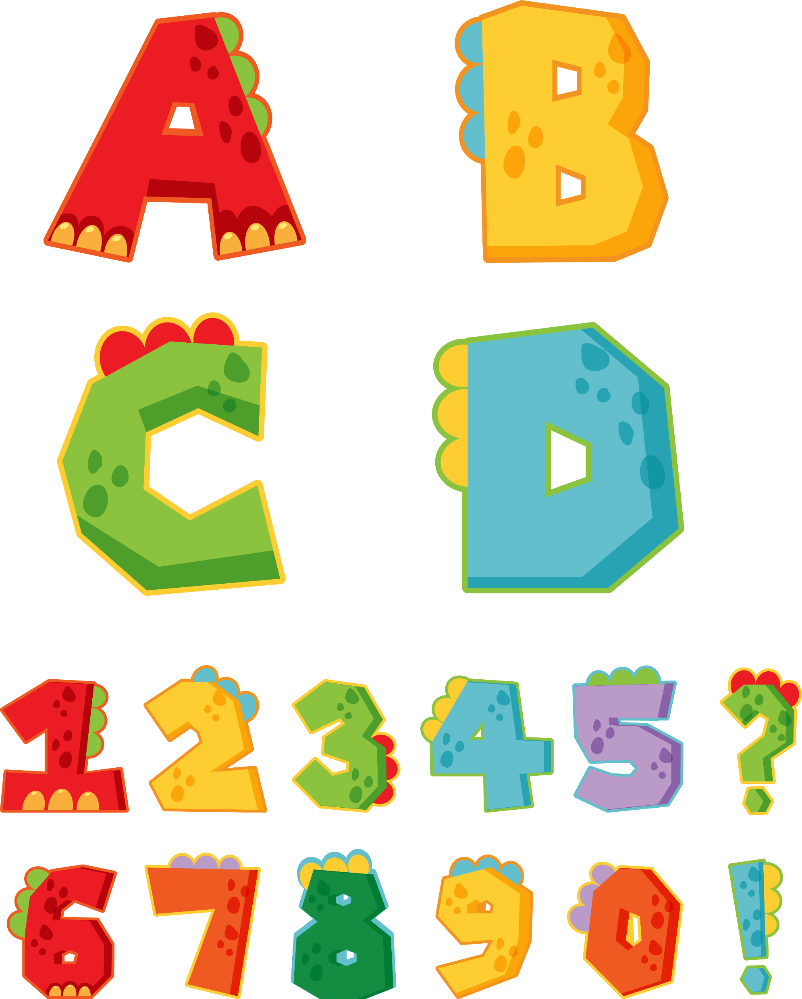 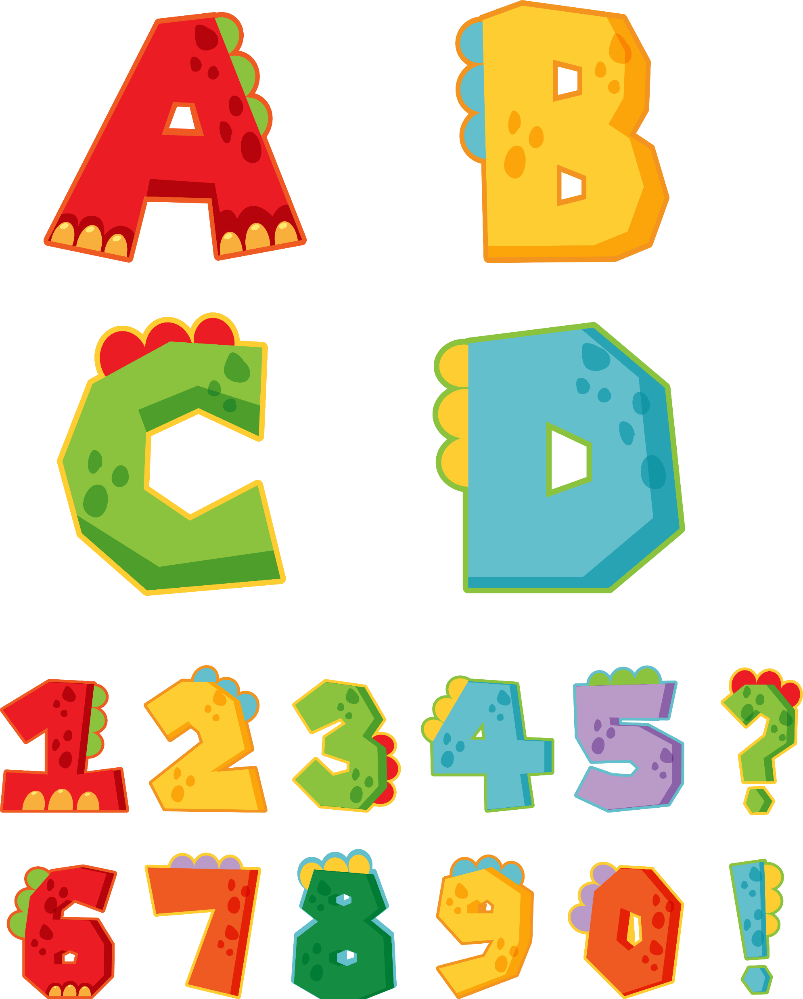 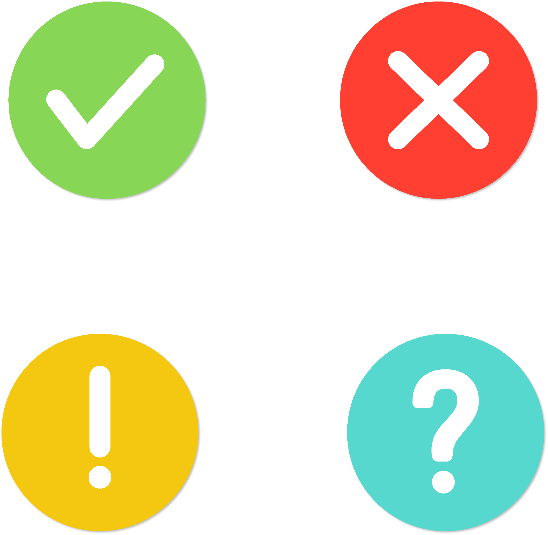 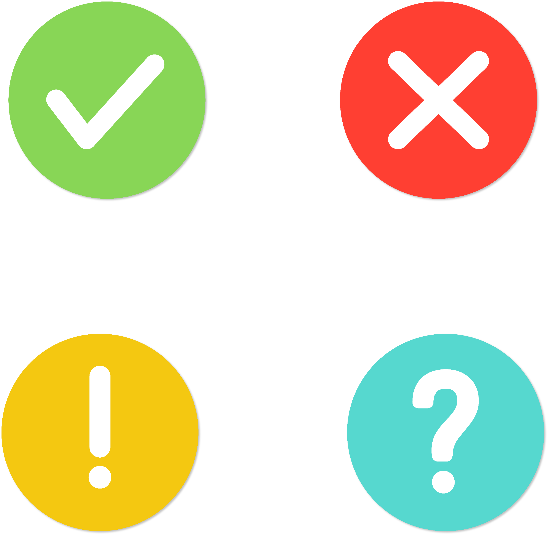 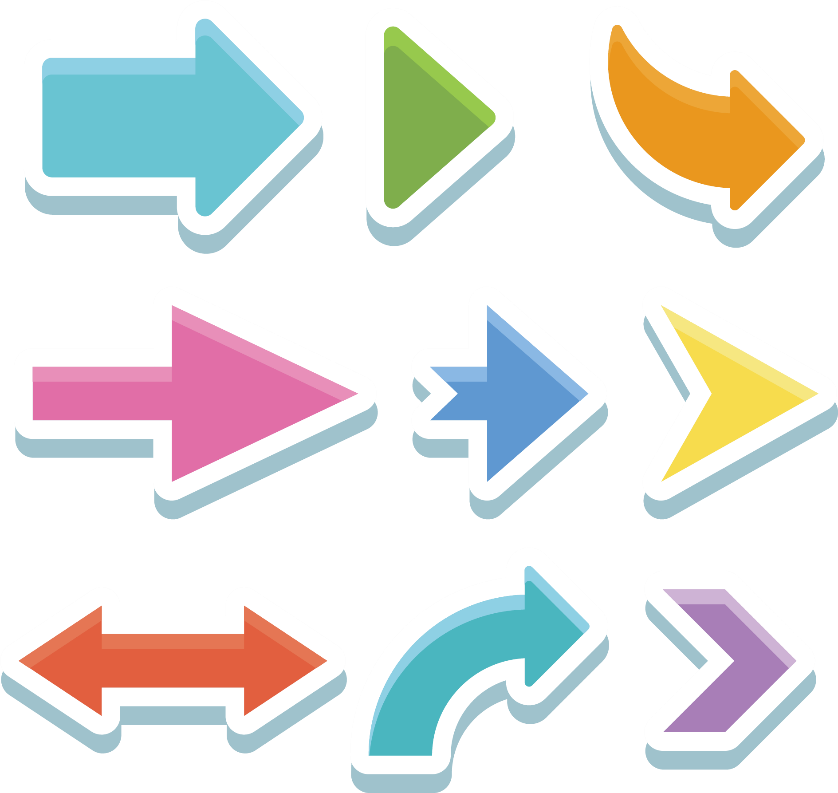 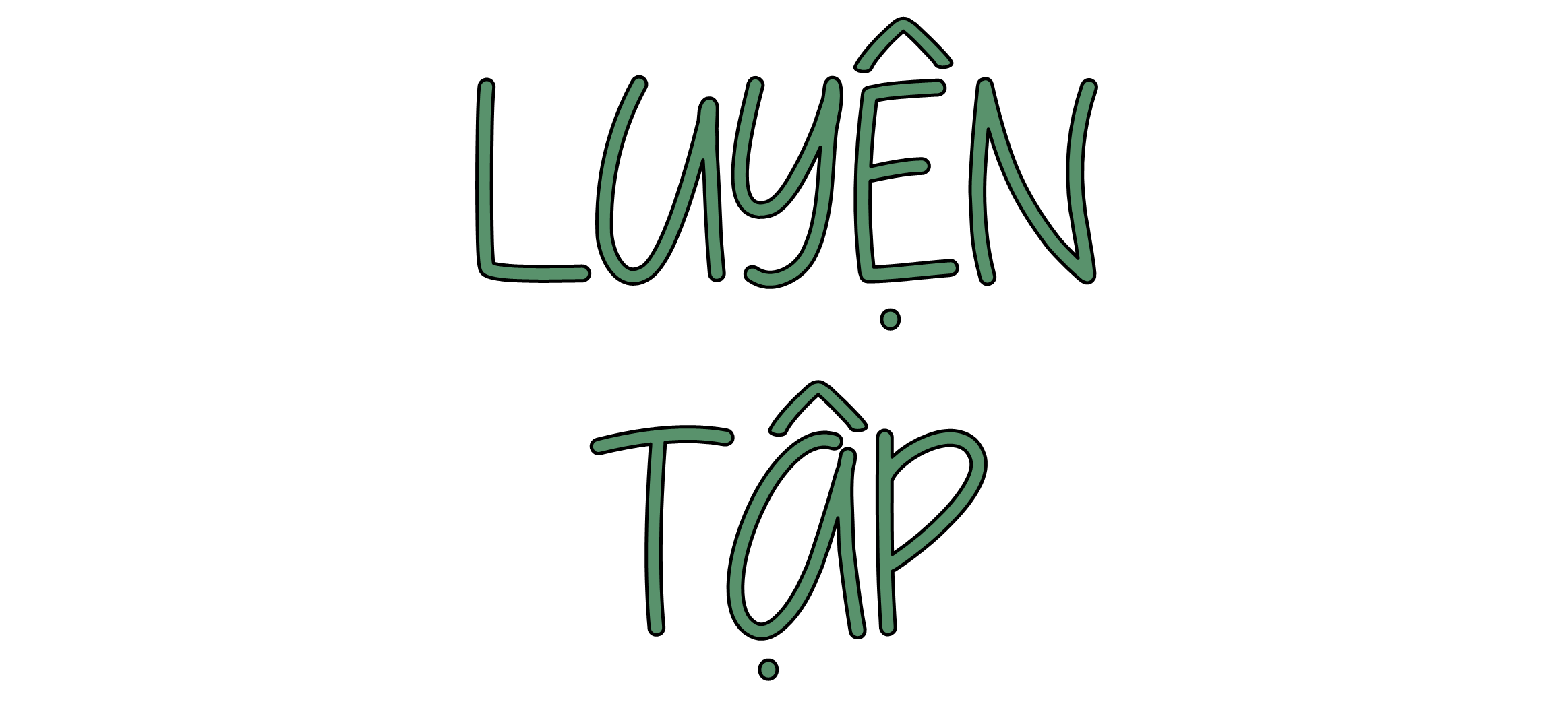 a. Số?
b. Rút gọn các phân số
Chọn câu trả lời đúng:
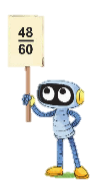 A
C
B
B
Tính (theo mẫu):
Cùng lấy tích ở trên và tích ở dưới chia nhẩm cho 3, chia nhẩm cho 7 rồi viết như mẫu
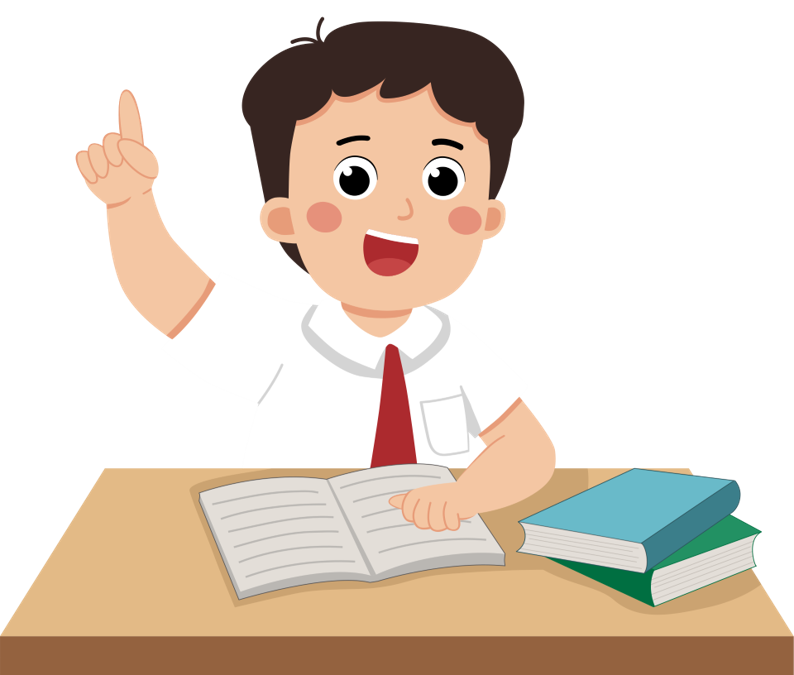 Bài giải:
Vậy thỏ xám và thỏ trắng được mẹ chia cho số phần giỏ cà rốt bằng nhau.
Salford School
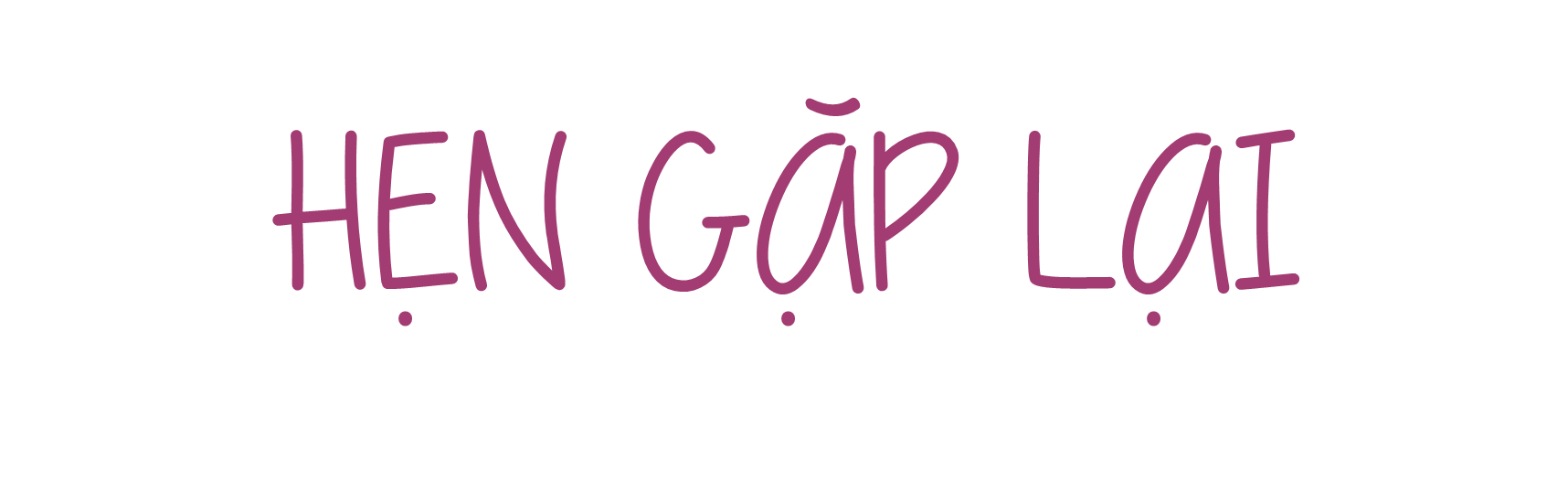